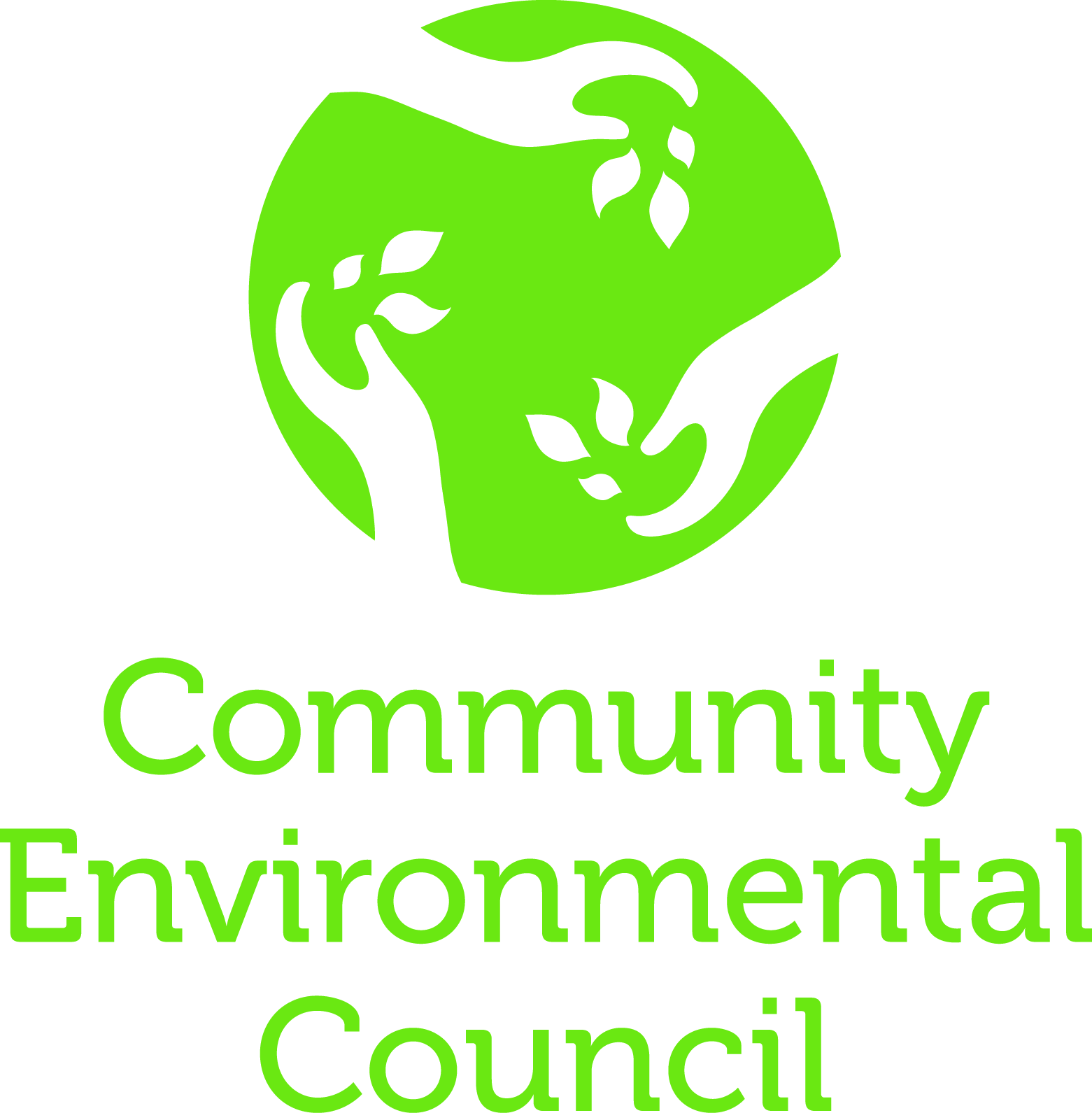 Community Choice on The Central Coast
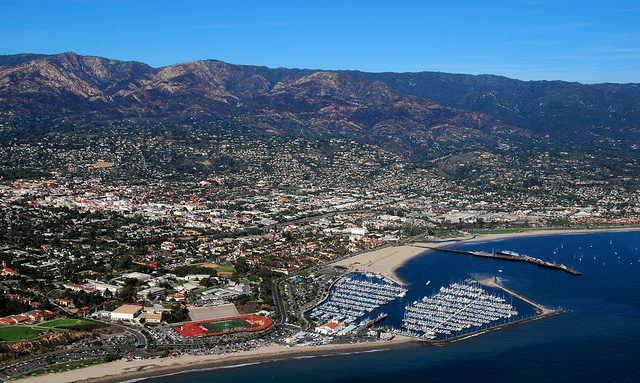 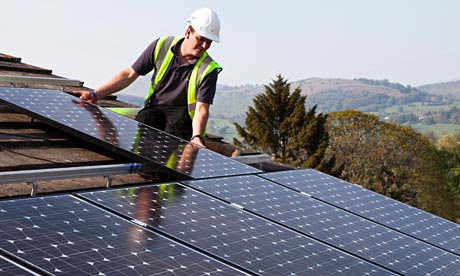 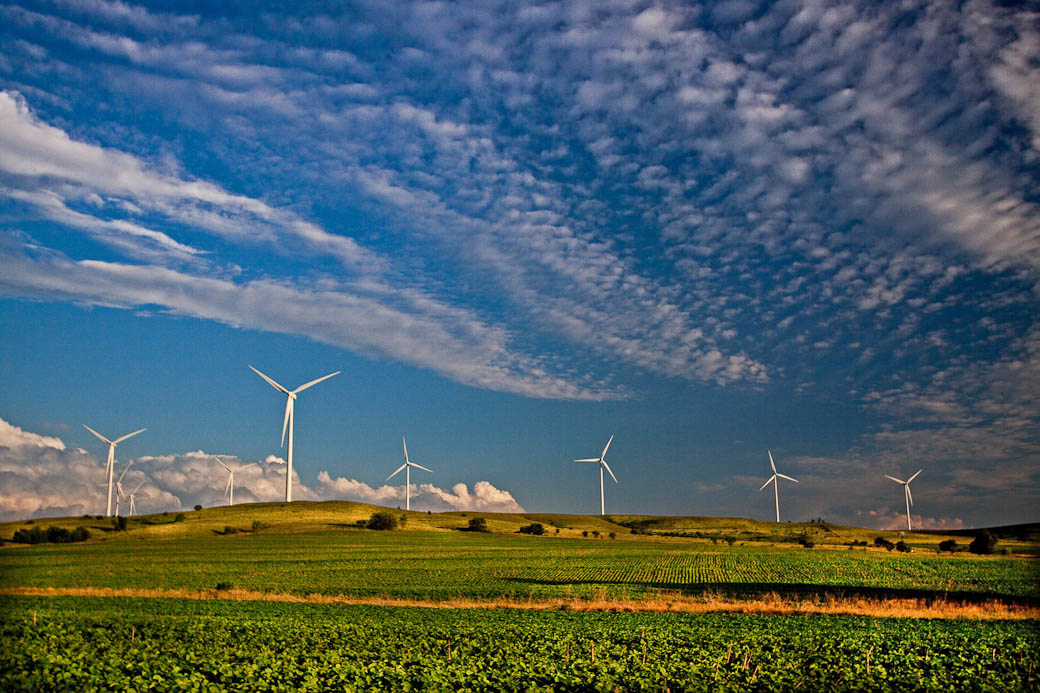 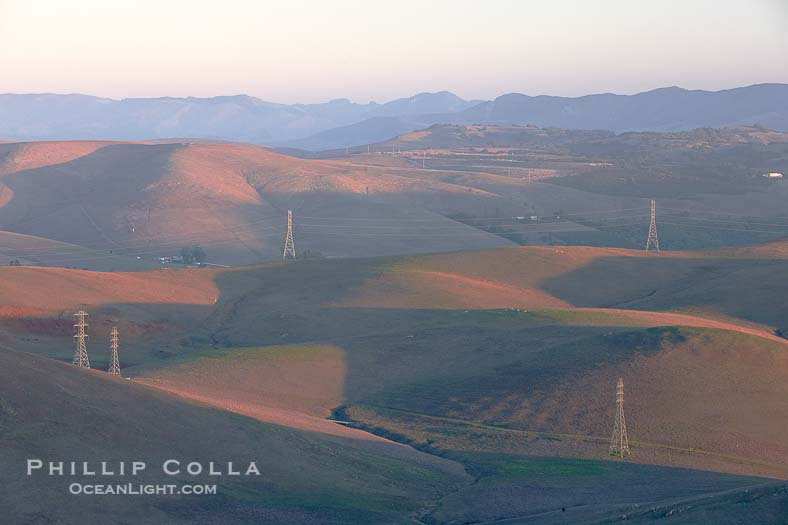 Central Coast Sustainability Summit			 November 13, 2014
Jefferson Litten			      Solarize Program Manager, CEC
CCA on the Central Coast: Challenges
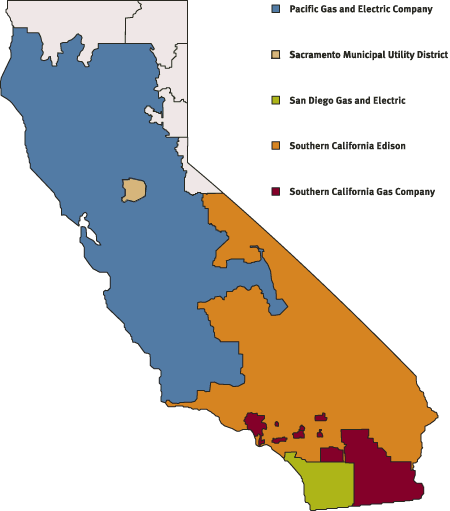 Split Jurisdiction
Geo-political divide
 Leadership
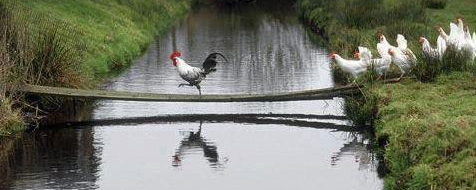 CCA on the Central Coast: The Opportunity
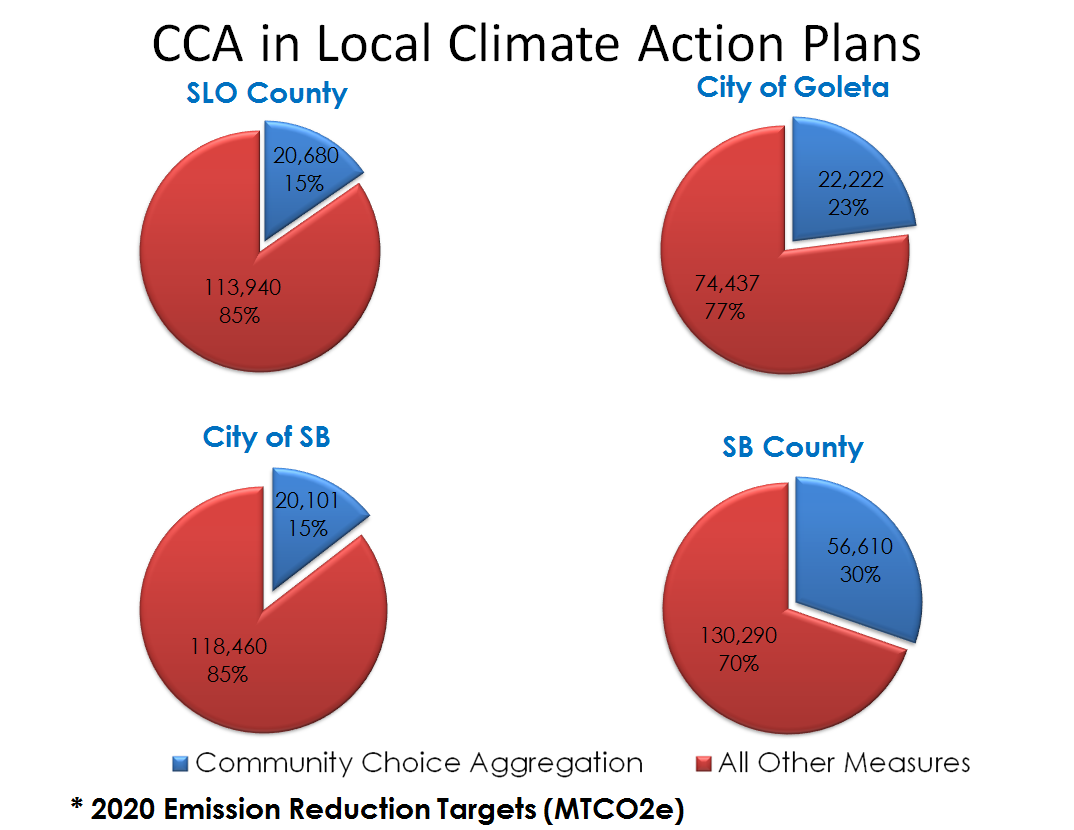 Environmental 
Choice
Economic 
	- Short Term
	- Long Term
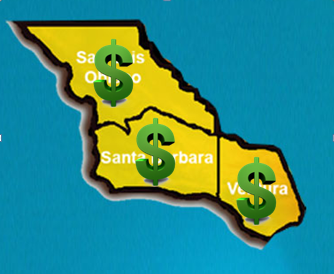 Economic Benefit: Consumer Savings
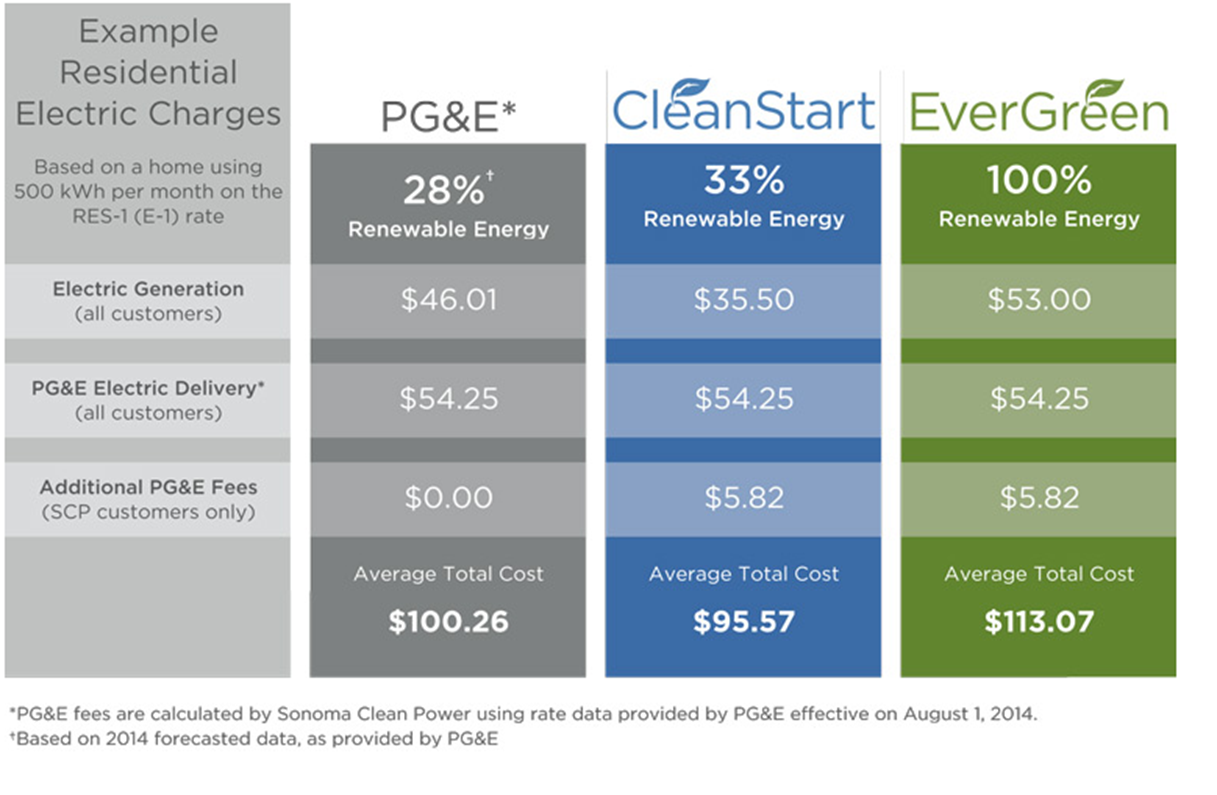 [Speaker Notes: PG& E Fees calculated by SCP using PG&E date from August 1, 2014.  28% was from 2014 forecasted data provided by PG&E

MCE: 508 kWh from 11/1/2014  RES -1 / E -1 Rate Schedule]
Economic Benefit: Local Renewable Energy
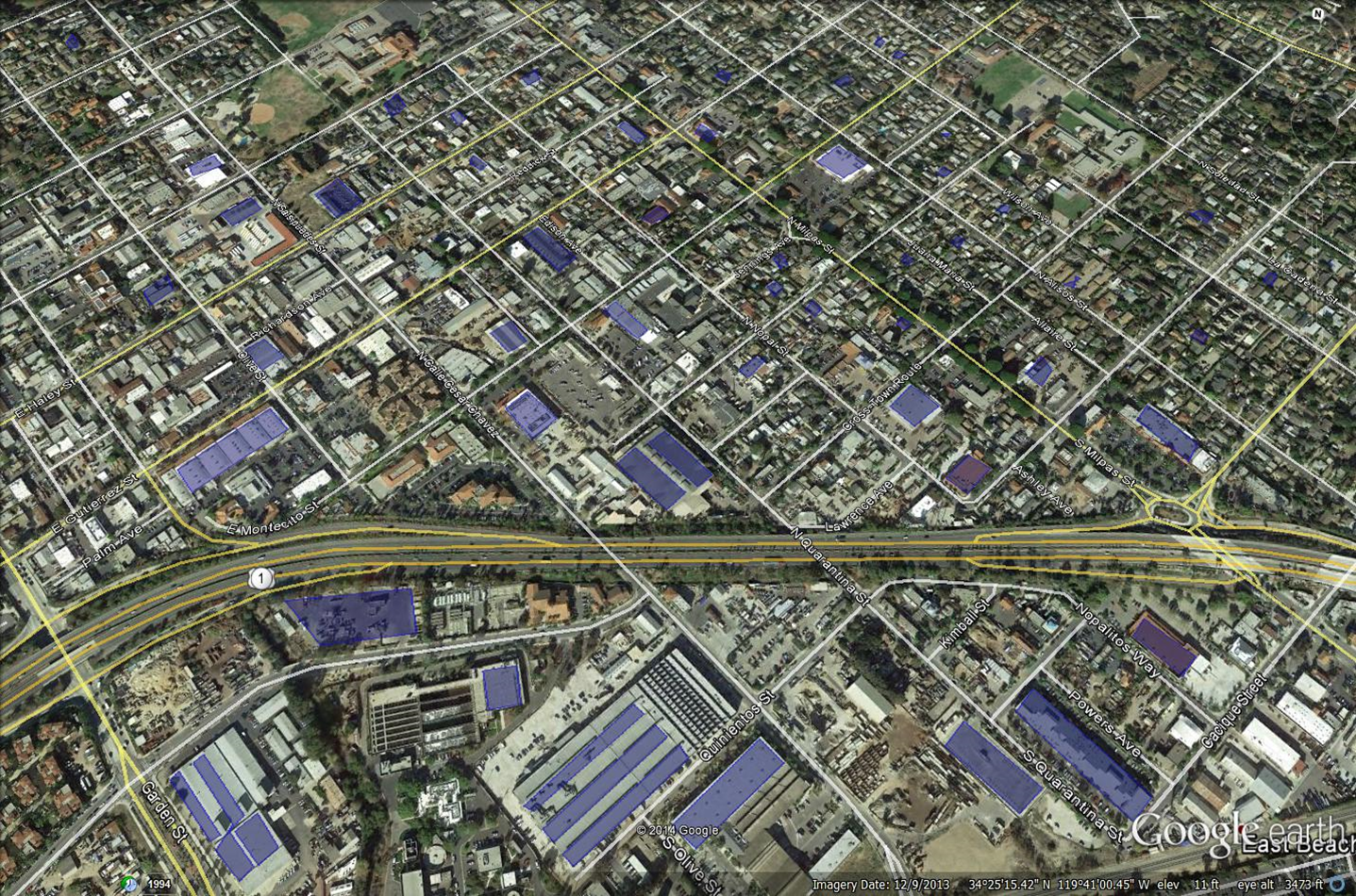 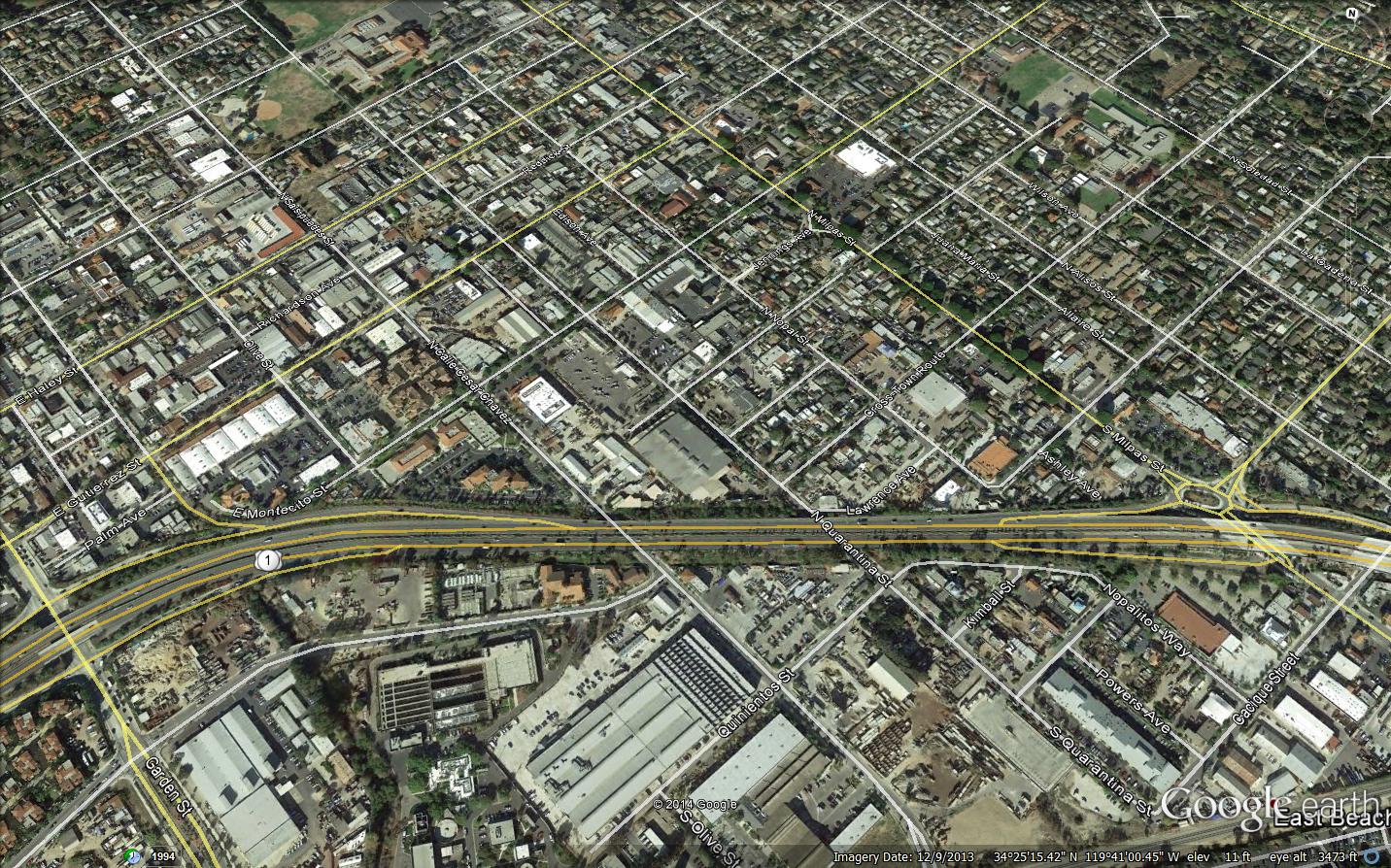 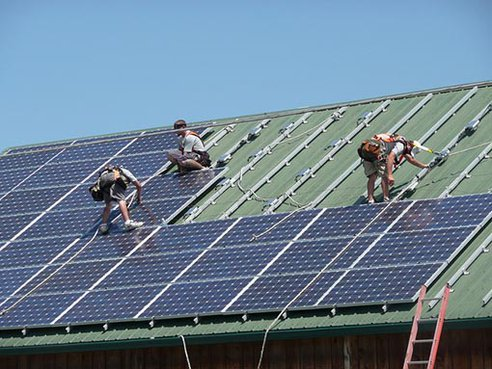 CCA on the Central Coast: The Path Forward
Coalition Building
Business, Political and Community Leadership
Commitment to Evaluating CCA
Government Funded Feasibility Study

Alternate Paths:	
Two Central Coast CCAs
Joining An Existing CCA
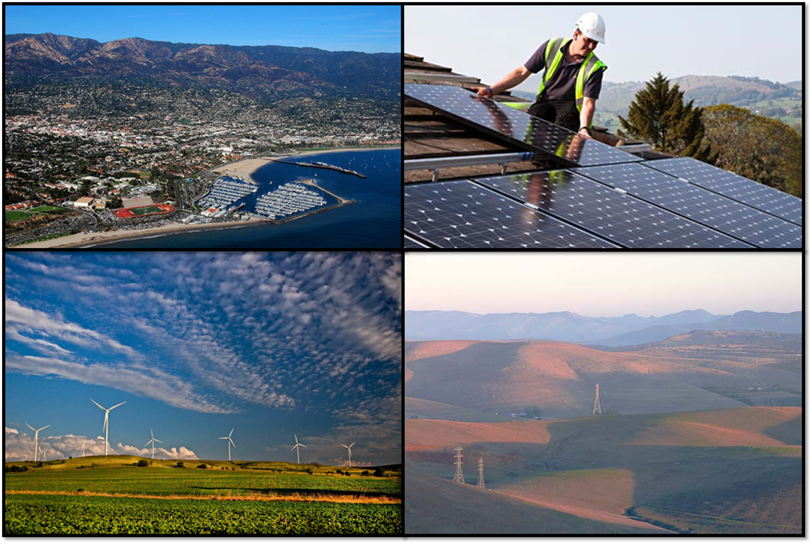 Questions?
Jefferson Litten
jlitten@cecmail.org
805.963.0583 x 105
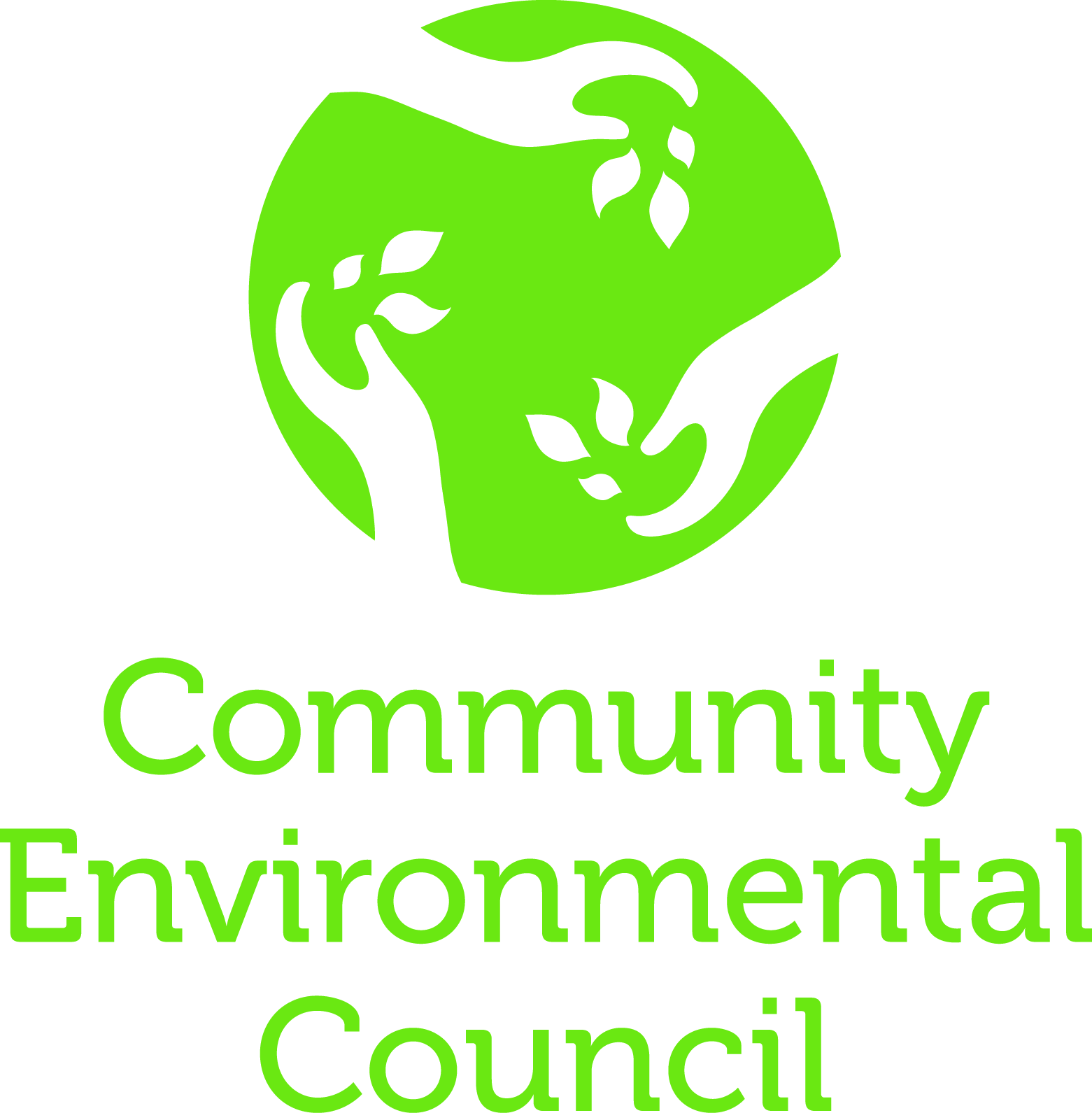